Neural networks in modern image processing
Petra Budíková

DISA seminar, 30. 9. 2014
Artificial neural networks
Computational models inspired by an animal's central nervous systems 
Systems of interconnected "neurons" which can compute values from inputs
Are capable of approximating non-linear functions of their inputs
Mathematically, a neuron's network function f(x) is defined as a composition of other functions gi(x), which can further be defined as a composition of other functions. 





Known since 1950s
Typical applications: pattern recognition in speech or images
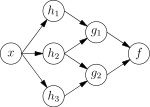 2/22
Artificial neural networks (cont.)
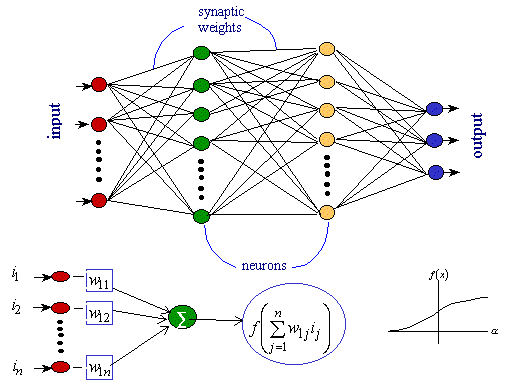 3/22
Artificial neural networks (cont.)
Network node in detail







Network learning process = tuning the synaptic weights
Initialize randomly
Repeatedly compute the ANN result for a given task, compare with ground truth, update ANN weights by backpropagation algorithm to improve ANN performance
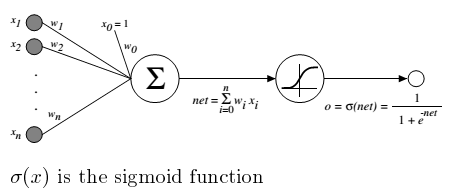 4/22
Artificial neural networks – example
ALVINN system for automatic car driving (ANN illustration form [Mitchell97])
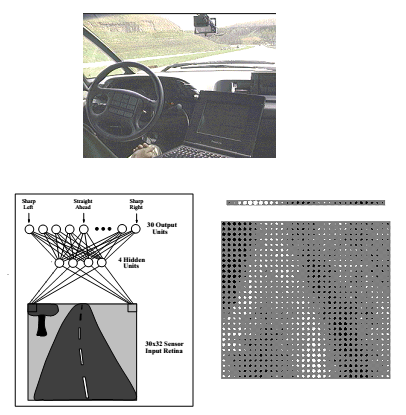 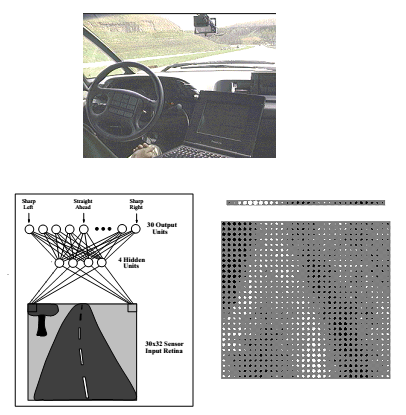 5/22
Neural networks before 2009(+-) and after
Before 2009: ANNs typically with 2-3 layers 
Reason 1: computation times
Reason 2: problems of the backpropagation algorithm 
Local optimization only (needs a good initialization, or re-initialization)
Prone to over-fitting (too many parameters to estimate, too few labeled examples)
=> Skepticism: A deep network often performed worse than a shallow one
After 2009: Deep neural networks
Fast GPU-based implementations
Weights can be initialized better (Use of unlabeled data, Restricted Boltzmann Machines)
Large collections of labeled data available
Reducing the number of parameters by weight sharing
Improved backpropagation algorithm
Success in different areas, e.g. traffic sign recognition, handwritten digits problem
6/22
Convolutional neural networks
A type of feed-forward ANN where the individual neurons are tiled in such a way that they respond to overlapping regions in the visual field
Inspired by biological processes
Widely used for image recognition
Multiple layers of small neuron collections which look at small portions of the input image
The input hidden units in the m-th layer are connected to a local subset of units in the (m-1)-th layer, which have spatially contiguous receptive fields
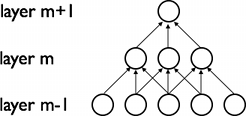 7/22
Convolutional neural networks
Shared weights: each sparse filter hi is replicated across the entire visual field. The replicated units form a feature map, which share the same parametrization, i.e. the same weight vector and the same bias.
Weights of the same color are shared, i.e. are constrained to be identical
Replicating units allows for features to be detected regardless of their position in the visual field. 
Weight sharing greatly reduces the number of free parameters to learn.
MaxPooling: another important concept of CNNs
non-linear down-sampling – the input image is partitioned into a set of non-overlapping rectangles and maximum value is taken for each such sub-region
Advantages:
It reduces the computational complexity for upper layers 
It provides a form of translation invariance
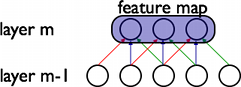 8/22
Krizhevsky 2012: ImageNet neural network
The ImageNet challenge: recognize 1000 image categories 
Training data: 1.2M manually cleaned training images (obtained by crowdsourcing)
Krizhevsky solution: deep convolutional neural network
5 convolutional layers, 3 fully connected layers
60 million parameters and 650,000 neurons
New function for nodes (Rectified Linear Units)
Efficient GPU implementation of NN learning, highly-optimized implementation of 2D convolution
Data augmentation
generating image translations and horizontal reflections
five 224 × 224 patches (the four corner patches and the center patch) as well as their horizontal reflection from each 256×256 image
=> transformation invariance, reduces overfitting
Additional refinements such as the “dropout” regularization method
9/22
Krizhevsky 2012 (cont.)
Great success!!!
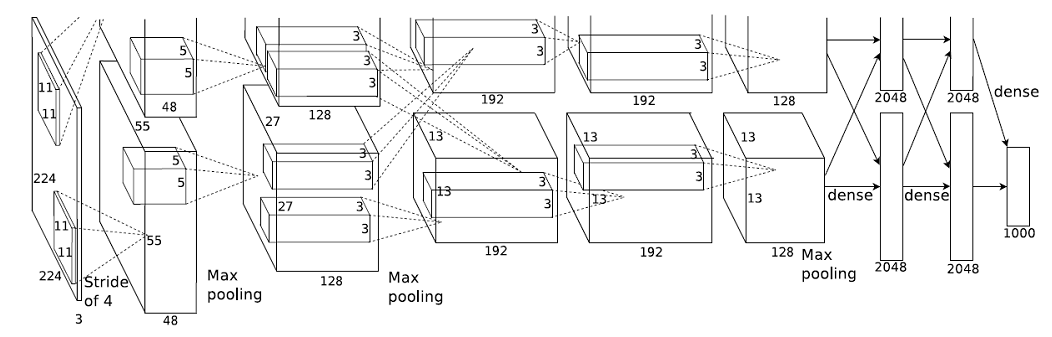 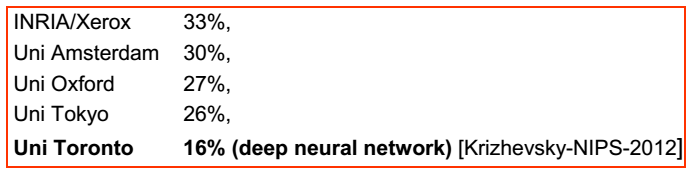 10/22
Krizhevsky 2012 – more than just classification?
Indications that the last hidden layers carry semantics!
Suggestion in [Krizhevsky12]: 
Responses of  the last hidden layer can be used as a compact global image descriptor
Semantically similar images should have small Euclidean distance
11/22
Convolutional neural network implementations
cuda-convent
Original implementation by Alex Krizhevsky
decaf
Python framework for training neural networks
Caffe
Convolutional Architecture for Fast Feature Embedding
Berkeley Vision and Learning Center
C++/CUDA framework for deep learning and vision
An active research and development community
Main advantage in comparison with other implementations: it is FAST
Wrappers for Python and MATLAB
12/22
DeCAF
decaf
Python framework for training neural networks
Deprecated, replaced by Caffe

DeCAF
Image features derived from neural network trained for the ImageNet competition
3 types: DeCAF5, DeCAF6, DeCAF7
Derived from last 3 hidden layers of the ImageNet neural network
Descriptor sizes: ??? dimensions for DeCAF5, 4096 dimensions for DeCAF6, DeCAF7
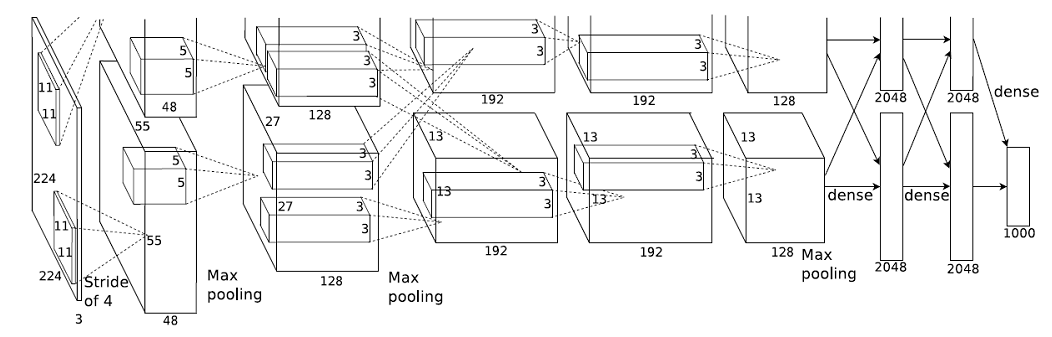 13/22
DeCAF (cont.)
Performance of DeCAF features analyzed in [Donahue14] in context of several image classification tasks
DeCAF5 not so good
DeCAF6 and DeCAF7 very good, in many cases outperform state-of-the-art descriptors
DeCAF6 typically more successful, but only by small margin
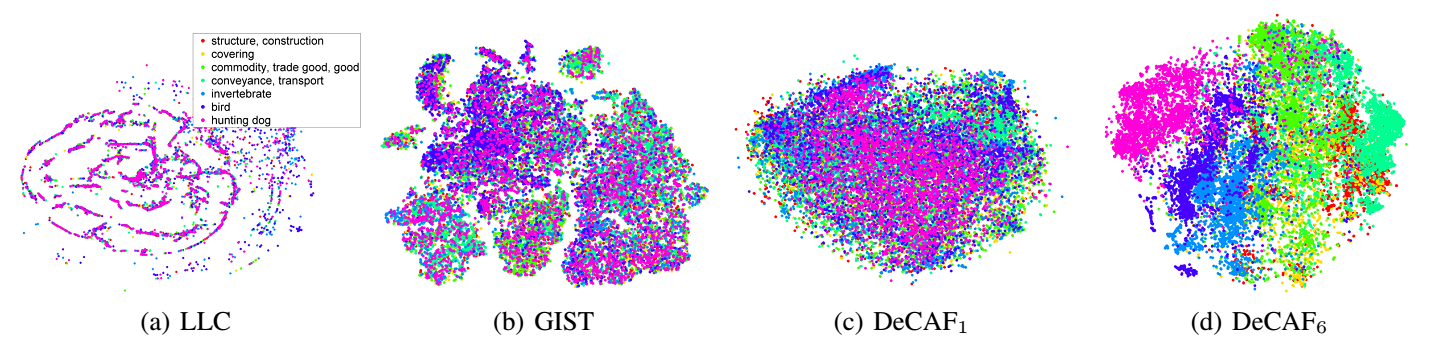 14/22
Utilization of DeCAF descriptors
Recognition of new (unseen in ImageNet) categories by training (a linear) classifier on top of the DeCAF descriptors
[Donahue14]
[Girshick14]
Two solutions of ImageCLEF 2014 Scalable Concept Annotation Challenge
…
Very good results reported
15/22
Similarity search: MPEG7 vs. DeCAF7
Similarity search in 20M images; 1st image is the query
MPEG7 descriptors
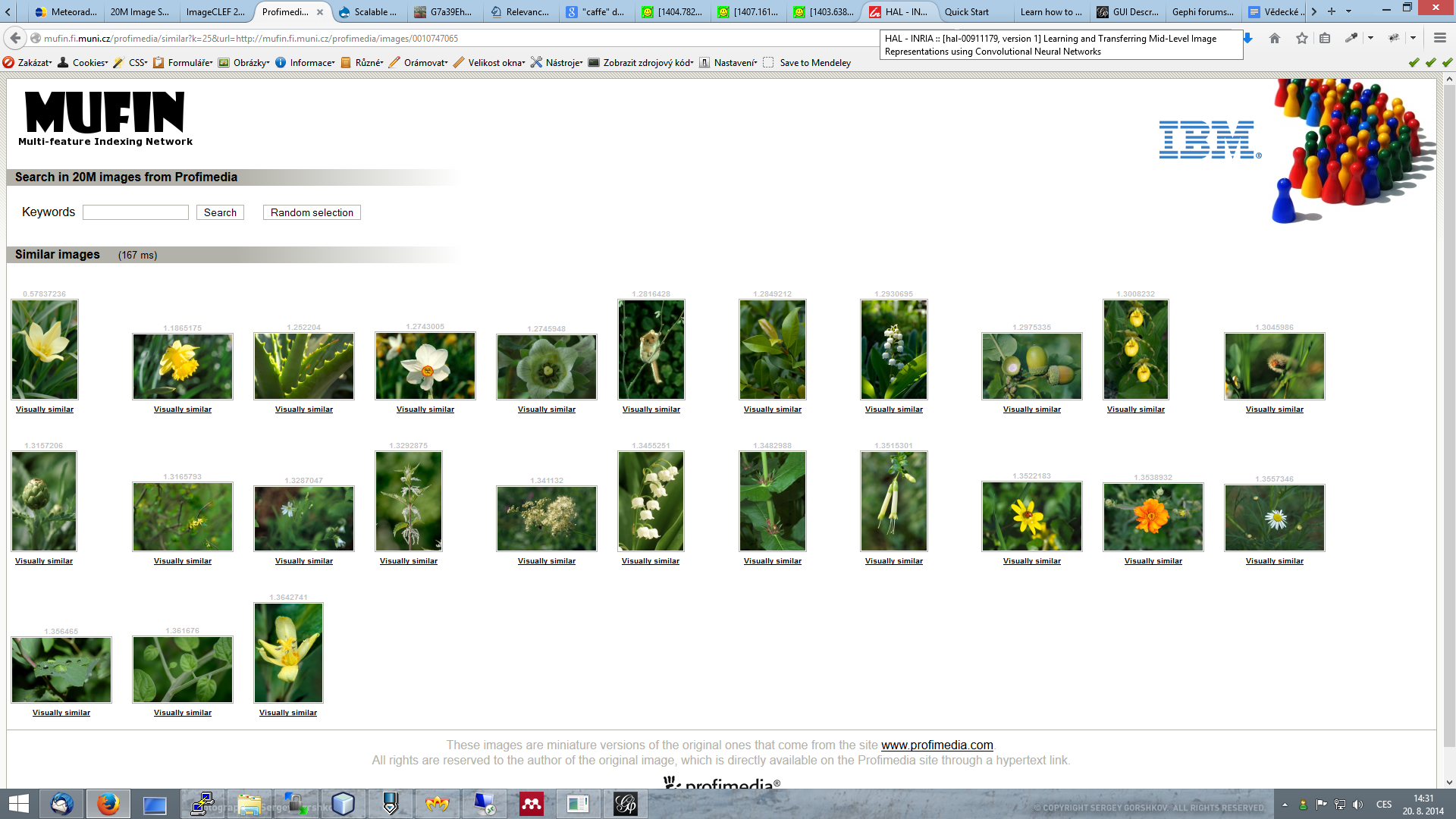 DeCAF7 descriptors
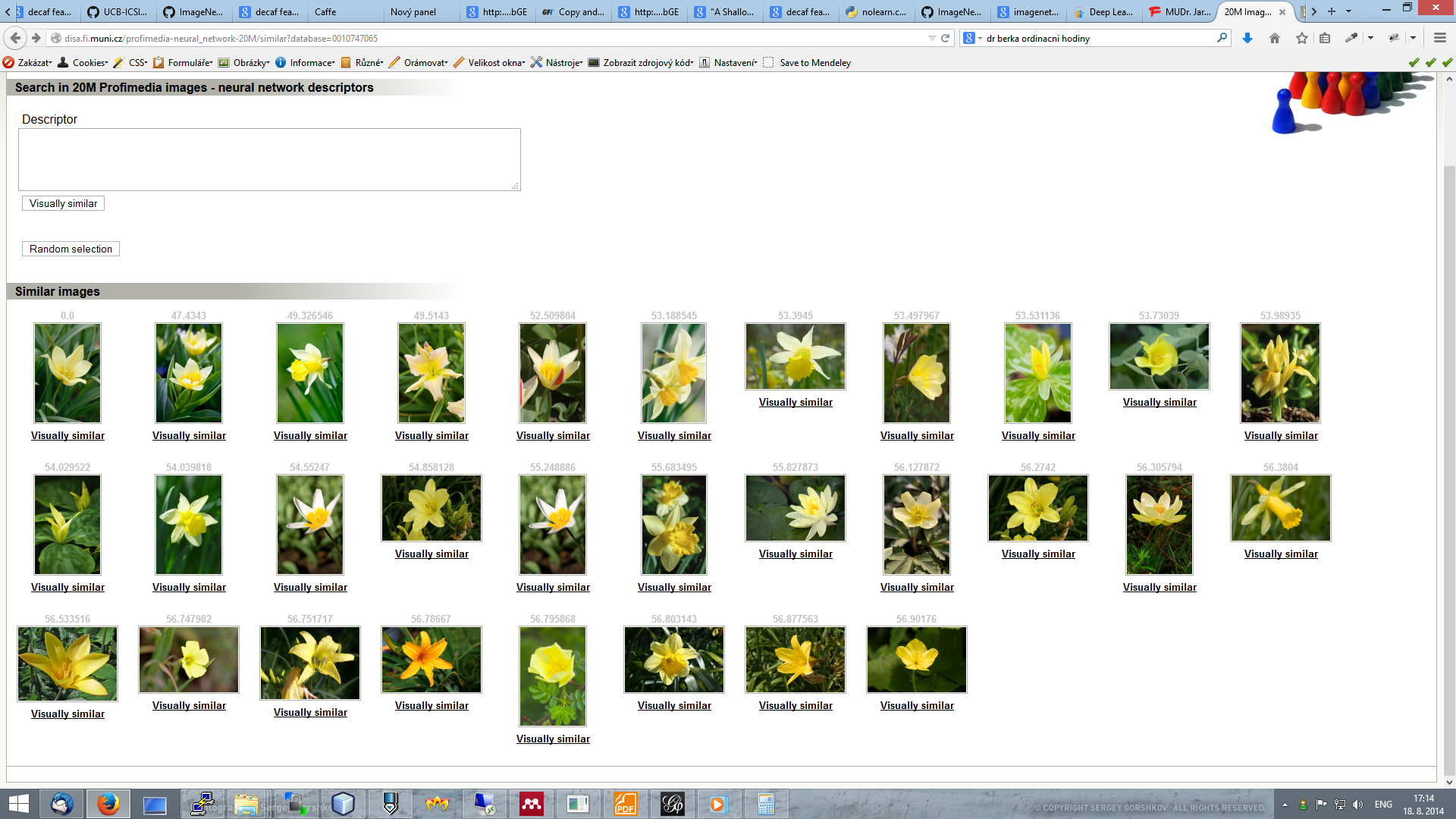 16/22
[Speaker Notes: MPEG7 similarity search: http://mufin.fi.muni.cz/profimedia/similar?k=25&url=http://mufin.fi.muni.cz/profimedia/images/0010747065
DeCAF similarity search: http://disa.fi.muni.cz/profimedia-neural_network-20M/similar?database=0010747065]
Similarity search: MPEG7 vs. DeCAF7
MPEG7 descriptors
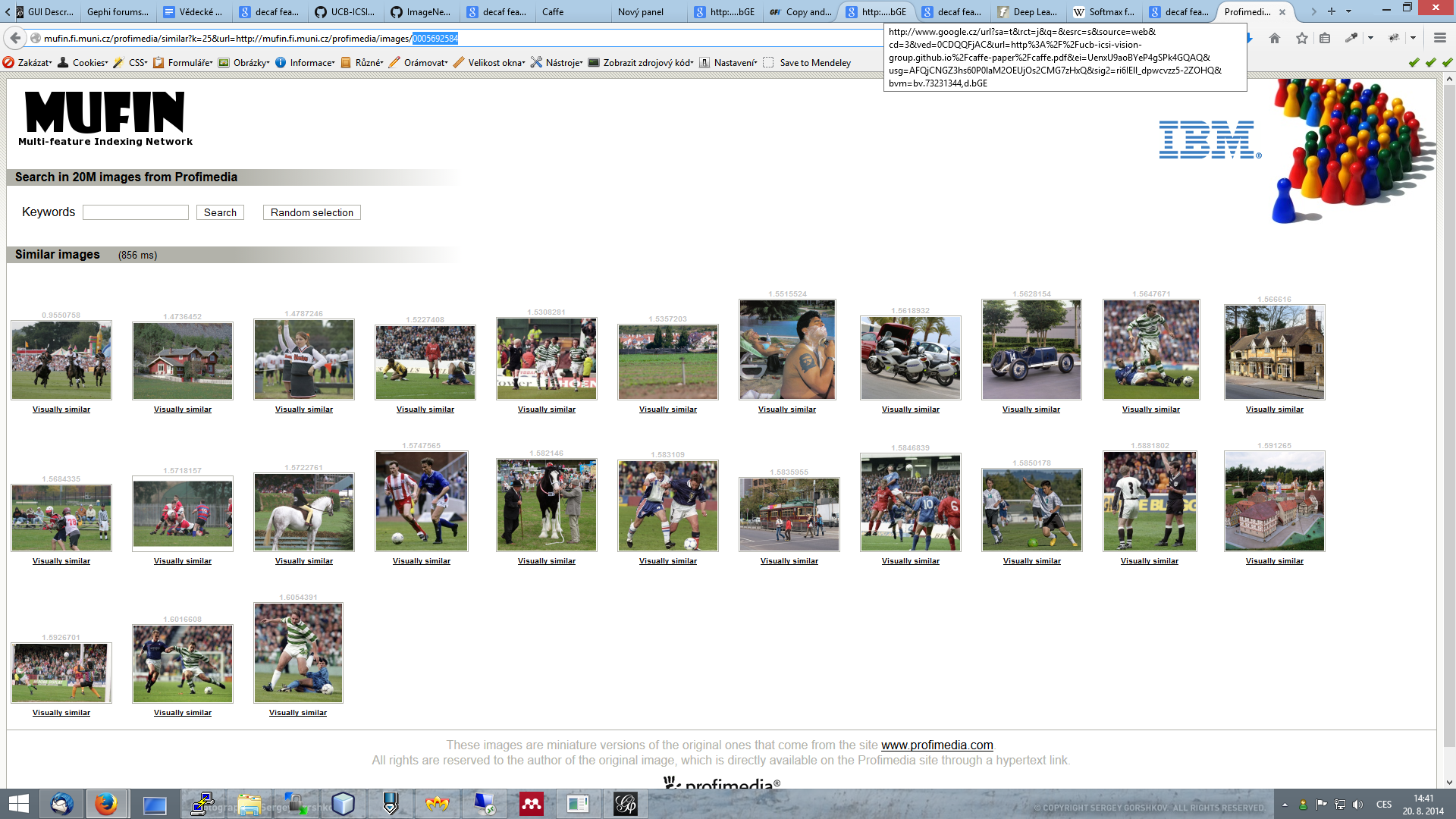 DeCAF7 descriptors
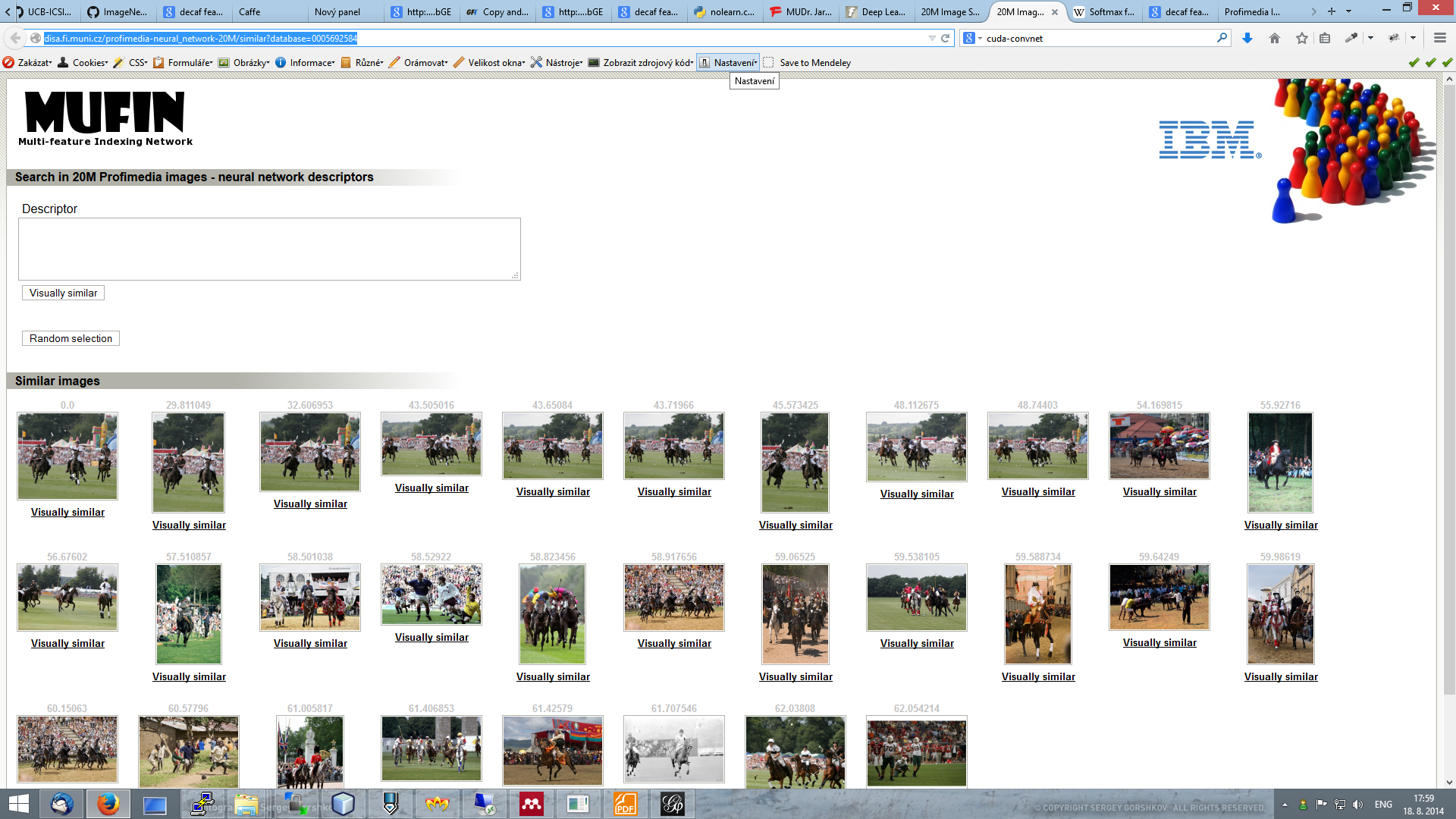 17/22
[Speaker Notes: MPEG7 similarity search: http://mufin.fi.muni.cz/profimedia/similar?k=25&url=http://mufin.fi.muni.cz/profimedia/images/0005692584
DeCAF similarity search: http://disa.fi.muni.cz/profimedia-neural_network-20M/similar?database=0005692584]
Similarity search: MPEG7 vs. DeCAF7
MPEG7 descriptors
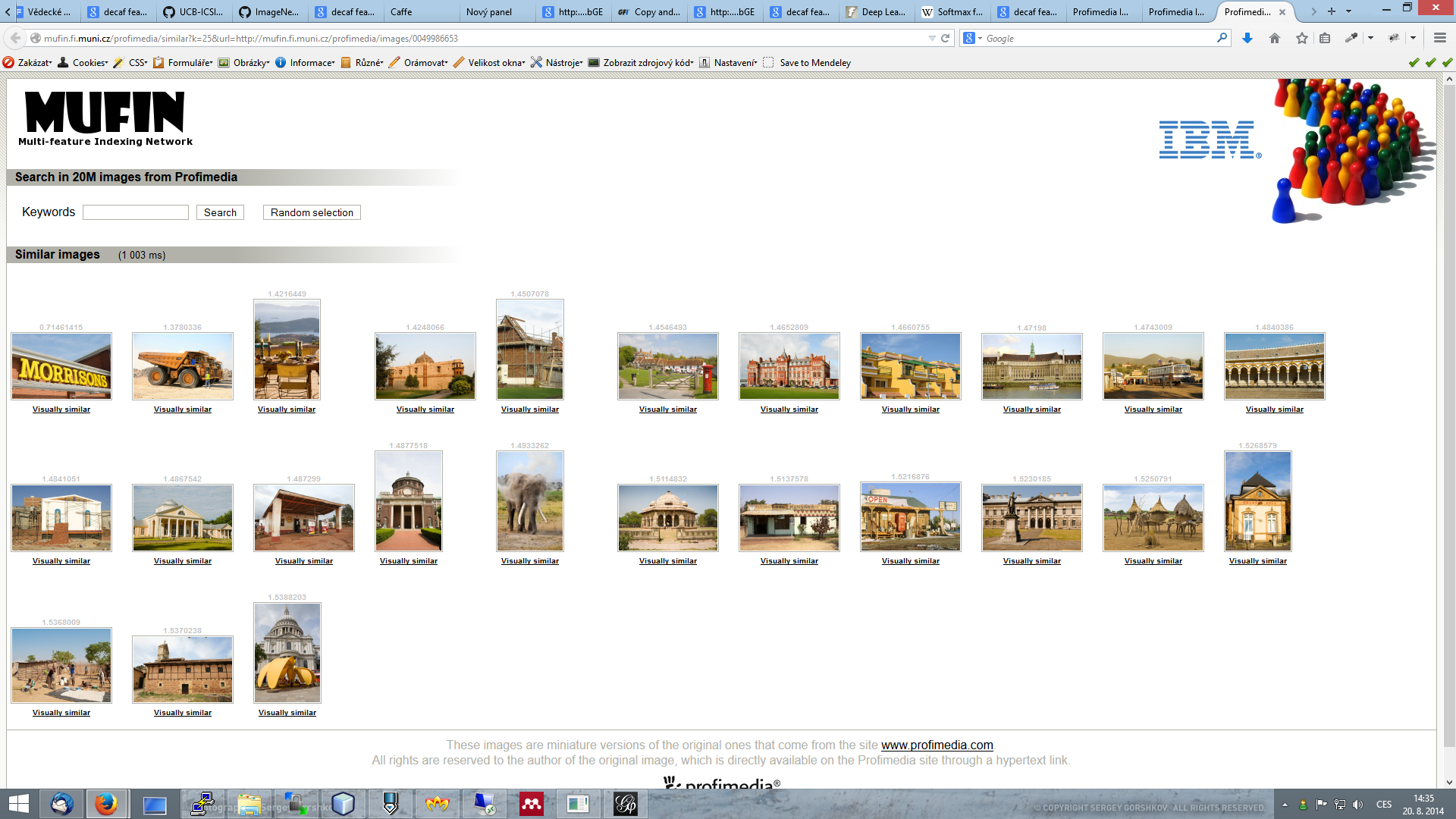 DeCAF7 descriptors
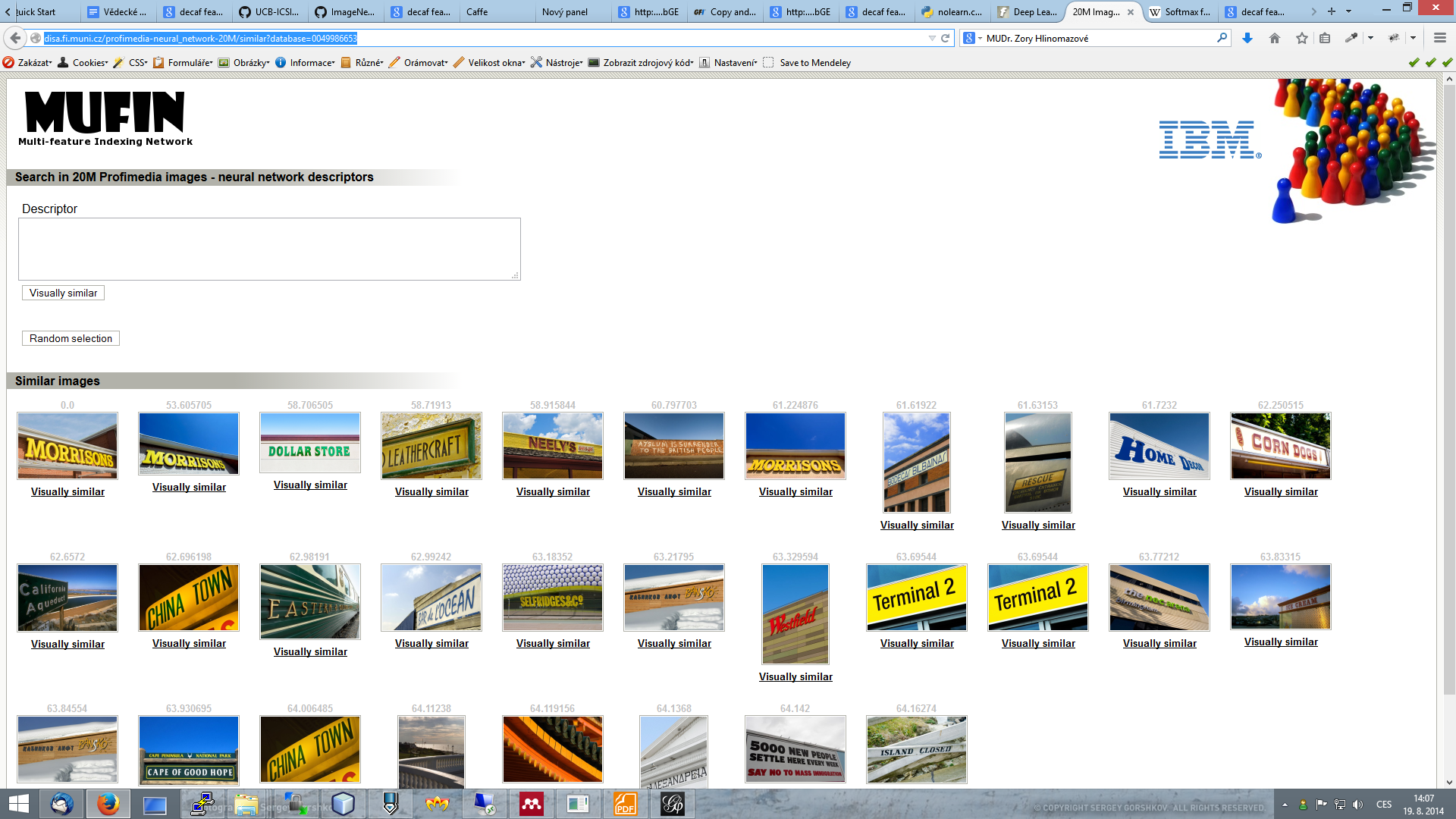 18/22
[Speaker Notes: MPEG7 similarity search: http://mufin.fi.muni.cz/profimedia/similar?k=25&url=http://mufin.fi.muni.cz/profimedia/images/0049986653
DeCAF similarity search: http://disa.fi.muni.cz/profimedia-neural_network-20M/similar?database=0049986653]
Similarity search: MPEG7 vs. DeCAF7
MPEG7 descriptors
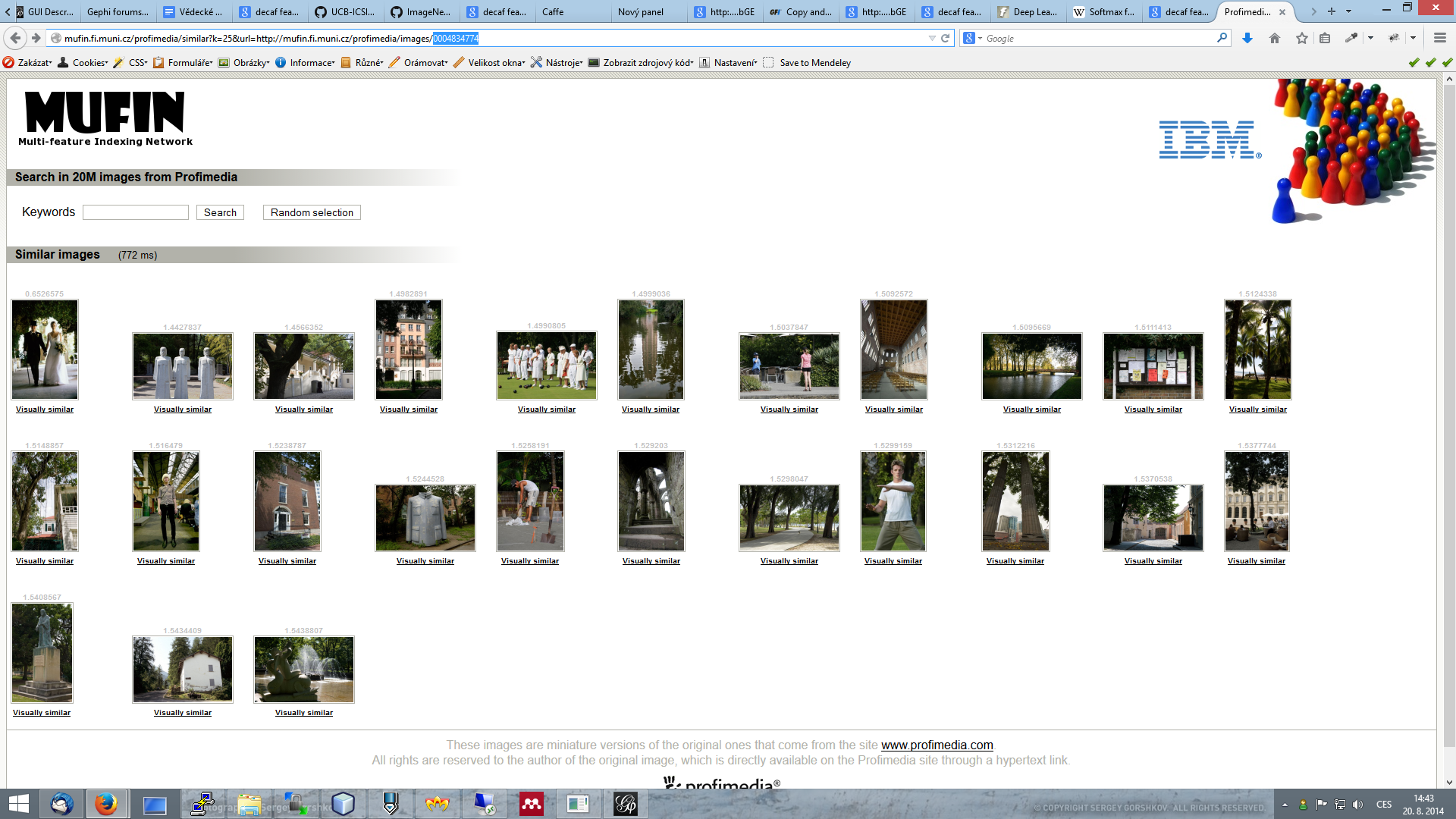 DeCAF7 descriptors
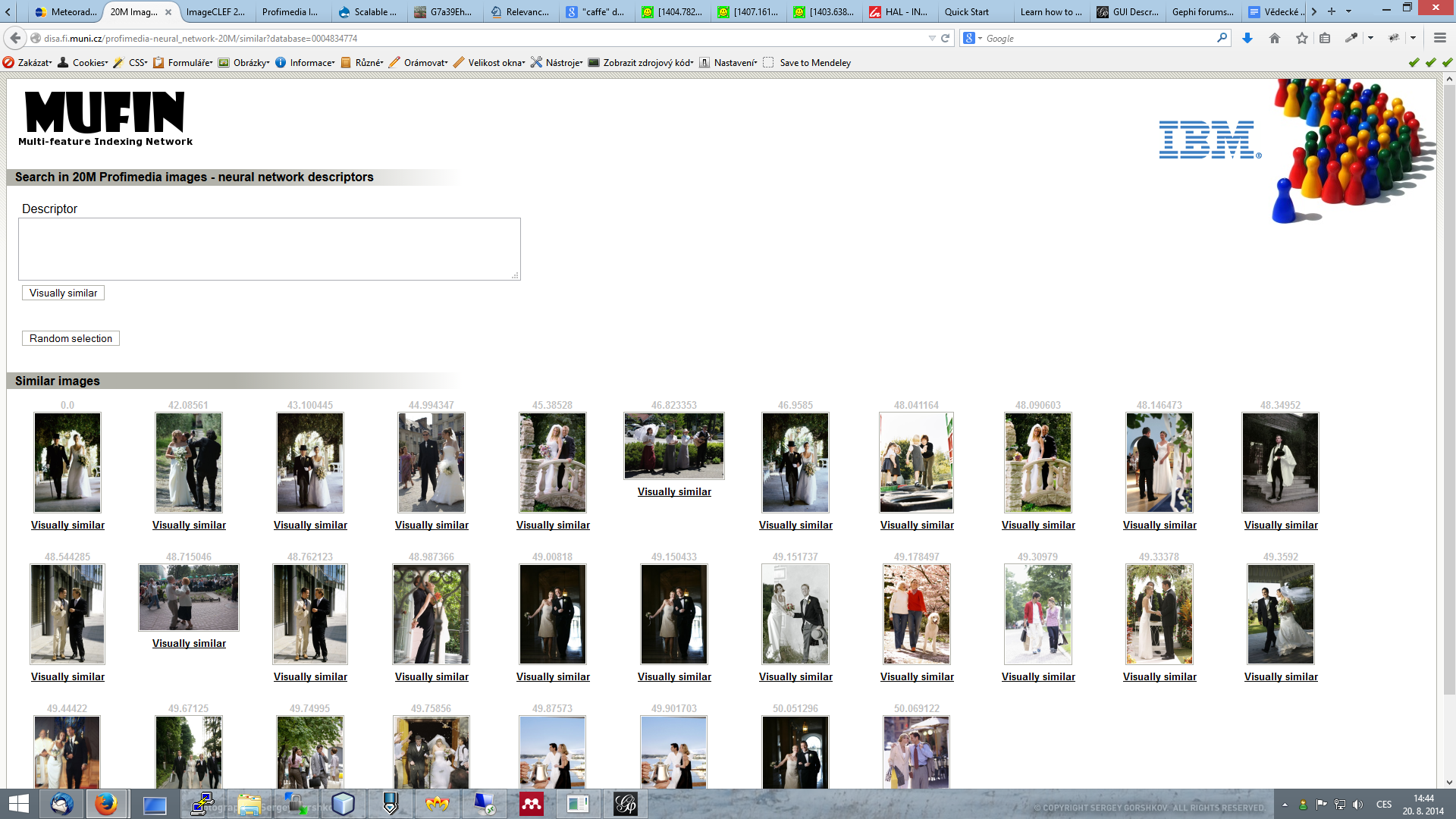 19/22
[Speaker Notes: MPEG7 similarity search: http://mufin.fi.muni.cz/profimedia/similar?k=25&url=http://mufin.fi.muni.cz/profimedia/images/0004834774
DeCAF similarity search: http://disa.fi.muni.cz/profimedia-neural_network-20M/similar?database=0004834774]
Similarity search: MPEG7 vs. DeCAF7
MPEG7 descriptors
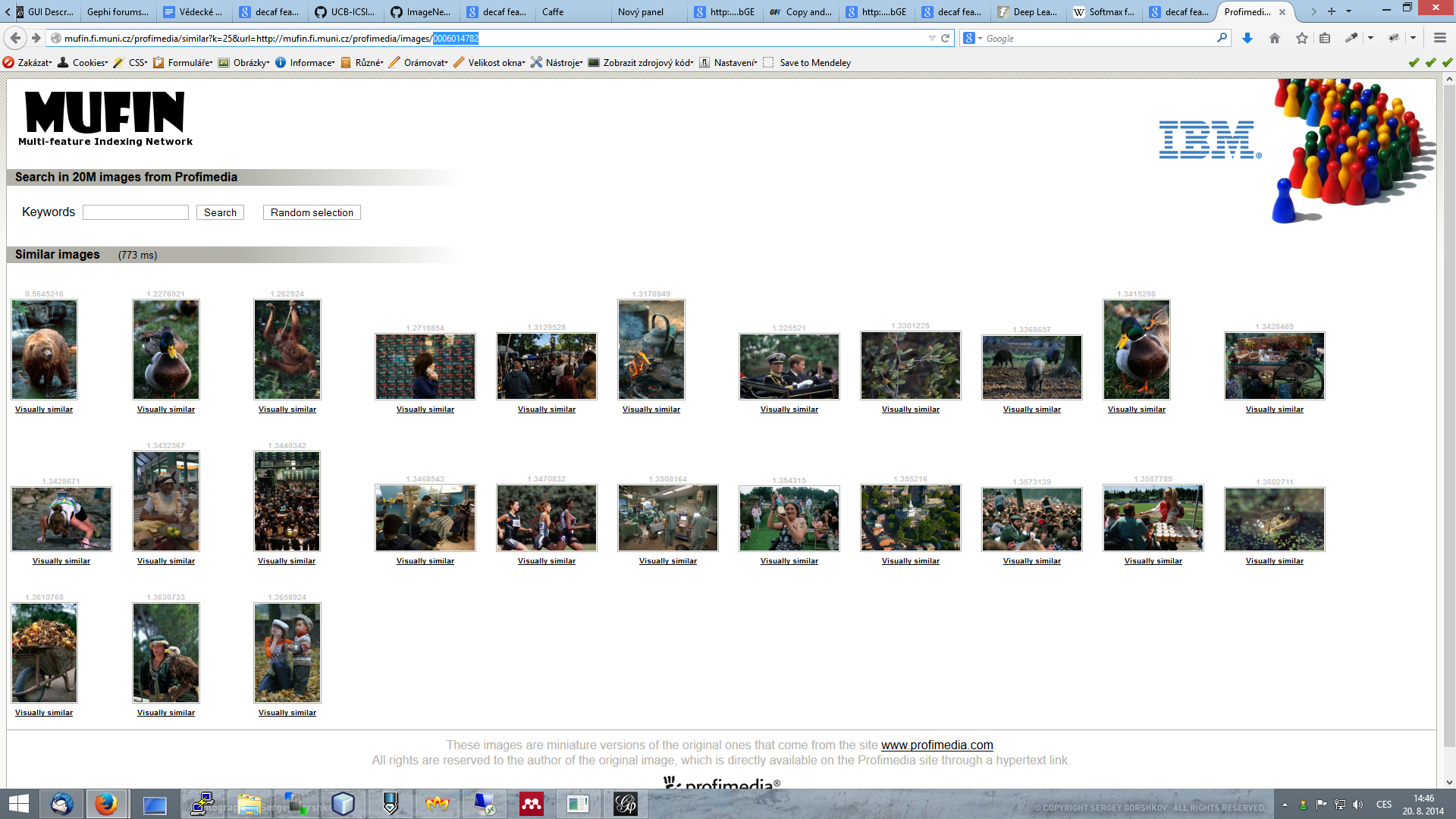 DeCAF7 descriptors
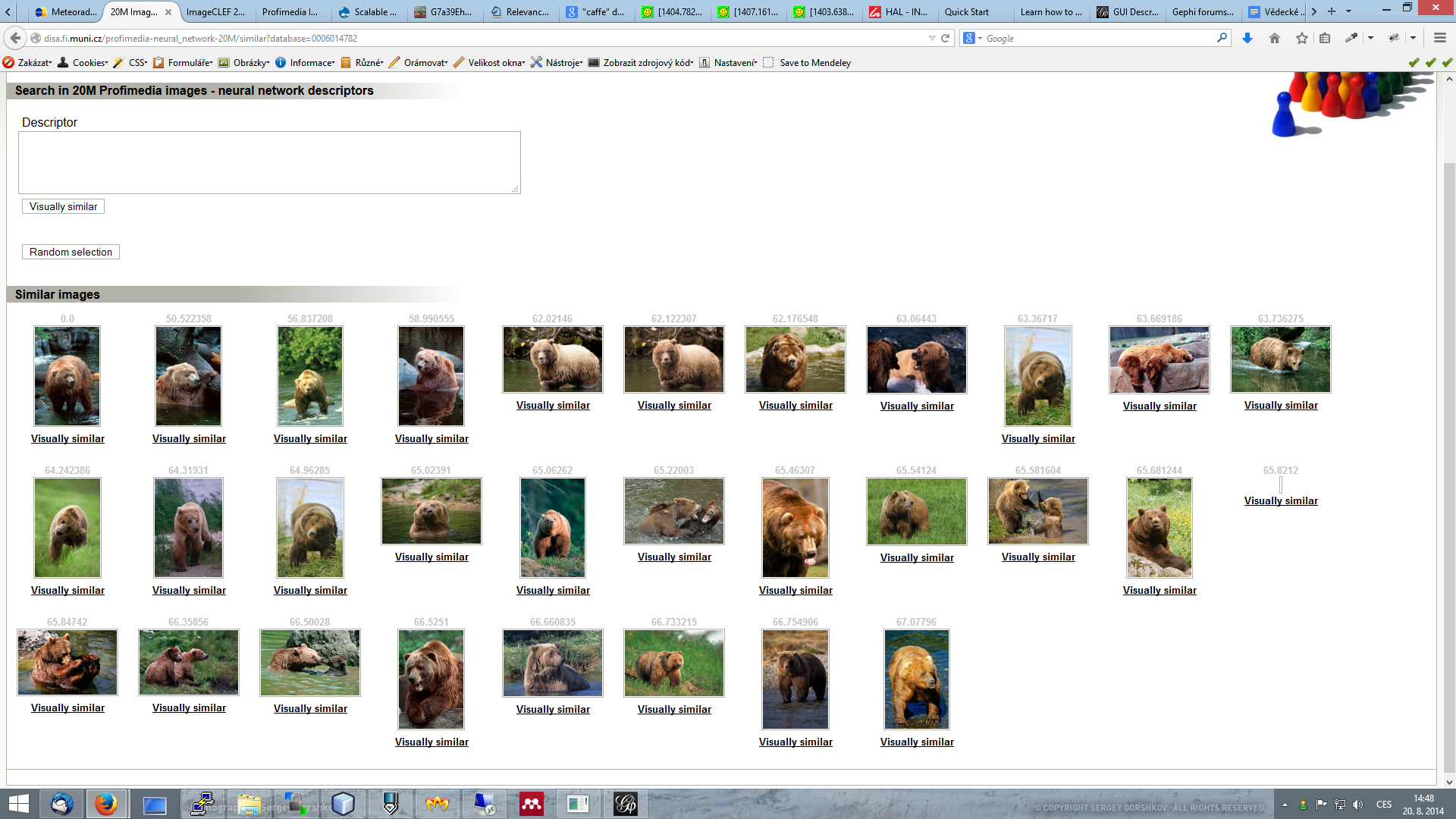 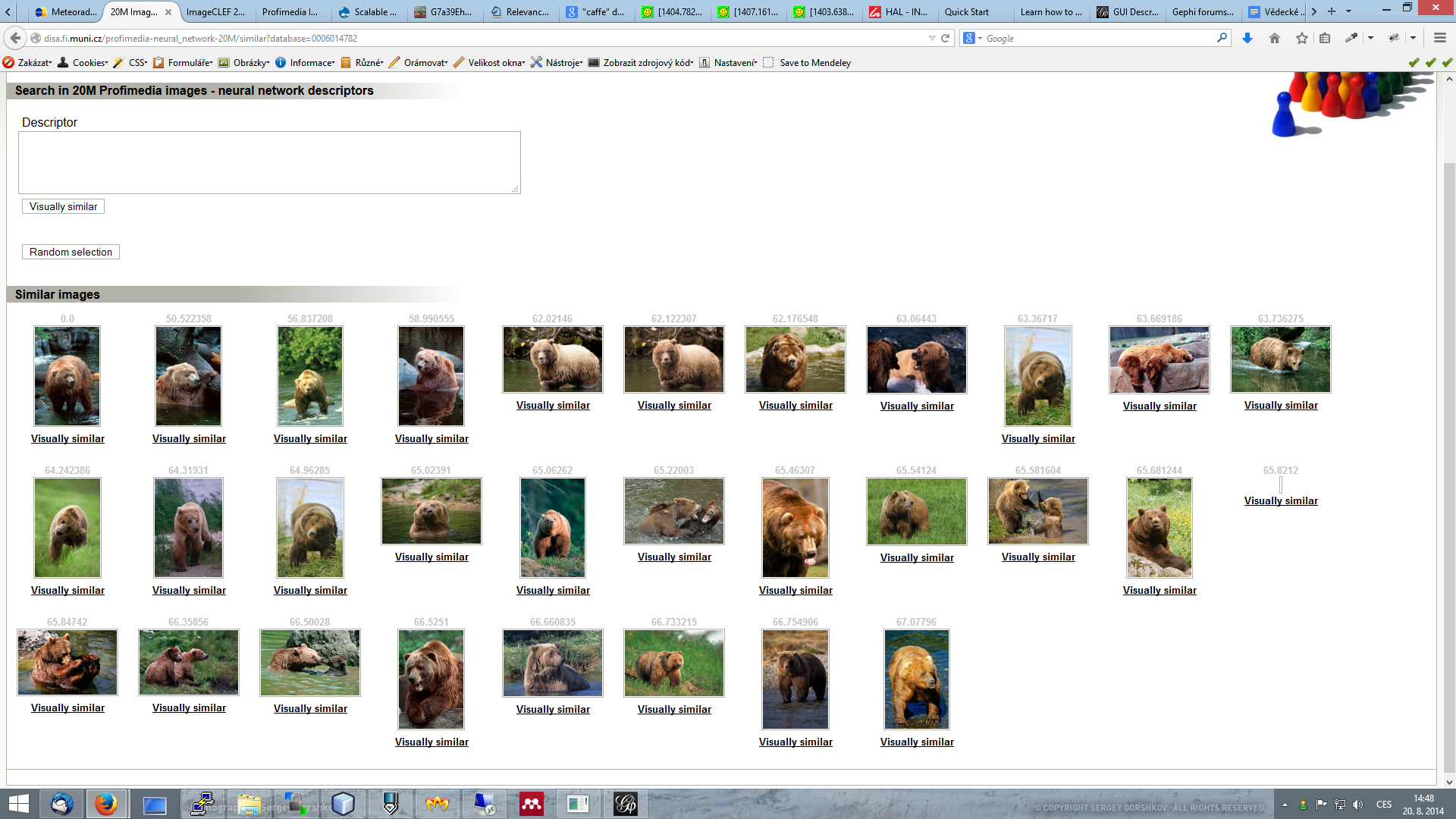 20/22
[Speaker Notes: MPEG7 similarity search: http://mufin.fi.muni.cz/profimedia/similar?k=25&url=http://mufin.fi.muni.cz/profimedia/images/0006014782
DeCAF similarity search: http://disa.fi.muni.cz/profimedia-neural_network-20M/similar?database=0006014782]
Literature
Books
[Mitchell97] T. Mitchell. Machine Learning. ISBN 978-0070428072. McGraw Hill, 1997.

Research papers
[Donahue14] J. Donahue, Y. Jia, O. Vinyals, J. Hoffman, N. Zhang, E. Tzeng, and T. Darrell. Decaf: A deep convolutional activation feature for generic visual recognition. ICML, 2014.
[Girshick14] R. Girshick, J. Donahue, T. Darrell, and J. Malik. Rich feature hierarchies for accurate object detection and semantic segmentation. CVPR, 2014.
[Jia14] Y. Jia, E. Shelhamer, J. Donahue, S. Karayev, J. Long, R. Girshick, S. Guadarrama, T. Darrell. Caffe: An Open Source Convolutional Architecture for Fast Feature Embedding. Submitted to ACM MULTIMEDIA 2014 Open Source Software Competition.
[Krizhevsky12] A. Krizhevsky, I. Sutskever, G. E. Hinton: ImageNet Classification with Deep Convolutional Neural Networks. NIPS 2012.
21/22
Literature (cont.)
Other
http://caffe.berkeleyvision.org/
J. Materna: Deep Learning: budoucnost strojového učení? http://fulltext.sblog.cz/2013/01/09/deep-learning-budoucnost-strojoveho-uceni/
J. Čech: A Shallow Introduction into the Deep Machine Learning. https://cw.felk.cvut.cz/wiki/_media/courses/ae4m33mpv/deep_learning_mpv.pdf
Basic explanation of convolutional neural networks principles http://deeplearning.net/tutorial/lenet.html
22/22